Возрастные особенности пятиклассников
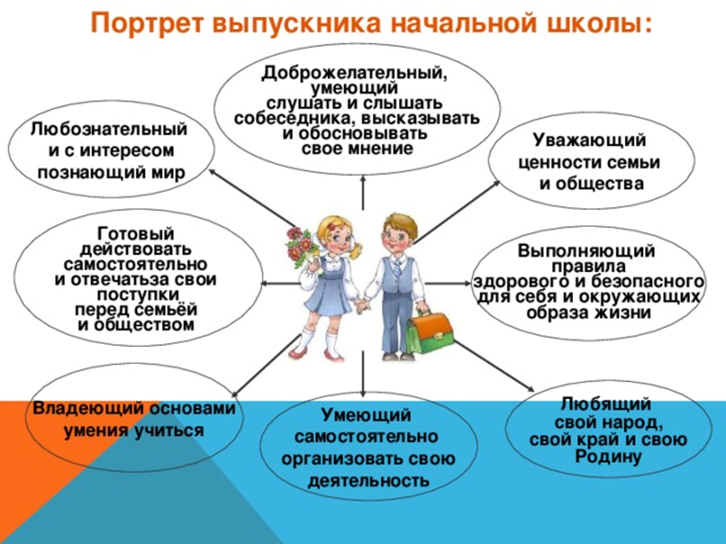 Любознательность – это активный интерес к окружающему миру, к явлениям, к людям, это открытость души для получения нового опыта, и разума для получения новых знаний, это доверие по отношению к жизни и окружающим людям, это готовность учиться у знающих, прислушиваться к опытным и достигать желаемого результата. 

Основы умения учится – это способность самостоятельно добывать знания, это способность к самообразованию и к саморазвитию.